Unit 3: Early Modern Times
The Age of Absolutism
Unit 3: Age of Absolutism
Spanish Power Grows
Charles V & 2 Thrones
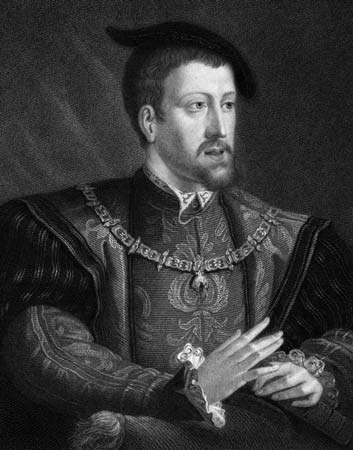 Charles V - King of Spain – 1516
Grandson of Ferd & Isabella
Charles V takes control of Hapsburg Emp (Ger)
Holy Roman Empire & Netherlands
Devout Catholic
Faced lots of warfare 
Empire too  hard to control
Leaves the throne
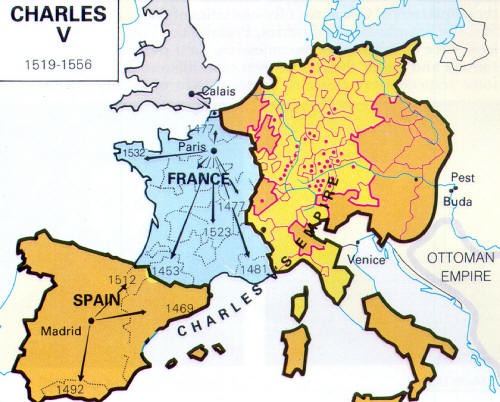 Phillip II
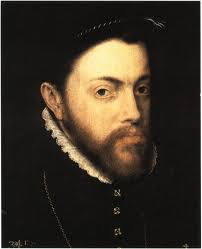 Phillip II takes Spanish throne
Son of Charles V
Absolute monarch – complete control
Believed in divine right – his authority came from God
Fought to defend Catholicism
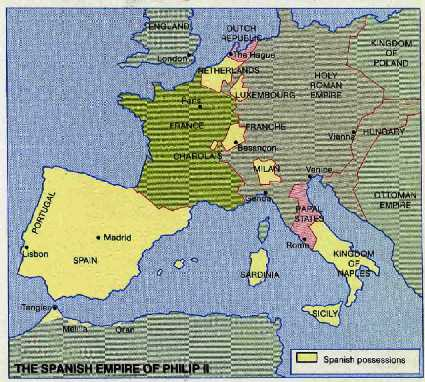 Phillip II & the Armada
Armada = large naval fleet
Elizabeth I (Eng) = his biggest Protest. enemy
Sent attacks on Spanish ships
Phillip organized Spanish Armada to invade England
Defeated  
Beginning of end of Spanish power
Poor rulers, economic probs, challenged
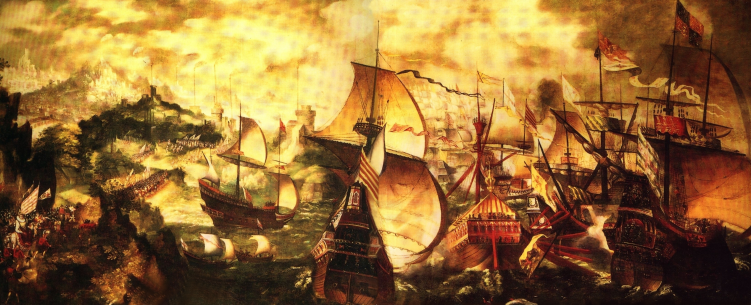 Spain’s Golden Age
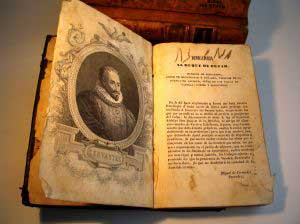 1550-1650
Political / economic success
Led the way culturally
Painters: El Greco & Diego Velasquez
Writers: Miguel Cervantes
Wrote Don Quixote (1st modern novel)
Unit 3: Age of Absolutism
France Under Louis XIV (14th)
Henry IV Restores Order
1560s-1590s – relig wars btwn French Catholics & Huguenots (F. Prot)
Henry IV (H) issued Edict of Nantes – religious tol to protect Huguenots 
Wanted to fix France – govt into all aspects
Henry assas & 9yr old Louis VIII took                                             over
Cardinal Richelieu = chief minister /                                     wanted to increase govt power
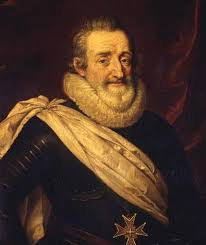 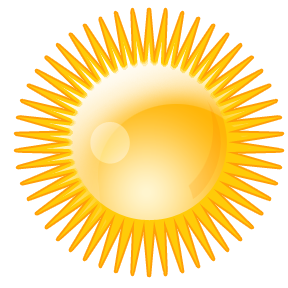 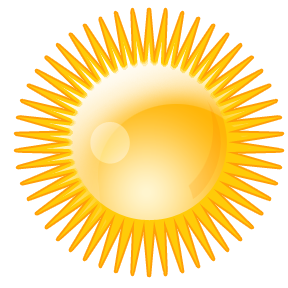 Louis: Absolute Monarch Rises
5yr old Louis XIV takes throne – divine right
Sun as his symbol / “I am the state”
Absolute Monarch – 72 years
Never called the Estates General                                               (rep. assem.)
Strengthened royal power
Expand bureaucracy / appt royal officials / ties with MC / strongest army in Europe
Strong econ policy but couldn’t support Louis’ expensive ways
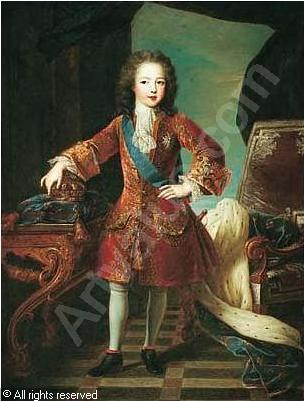 Versailles: Royal Symbol
Louis = very extravagant 
Self-centered / spent lots of $
“rising” ritual
Supported the arts 
Built huge Palace of Versailles                                         by Paris
Symbol of wealth & power
Housed govt as well
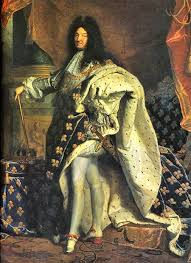 Decline
Louis ruled for 72 yrs – France was strongest in Europe
Lots of $ spent / too costly 
Wars / random stuff
War of Spanish Succession
Tried to unite Spain & France
Undid Edict of Nantes 
Many protestants left & hurt economy